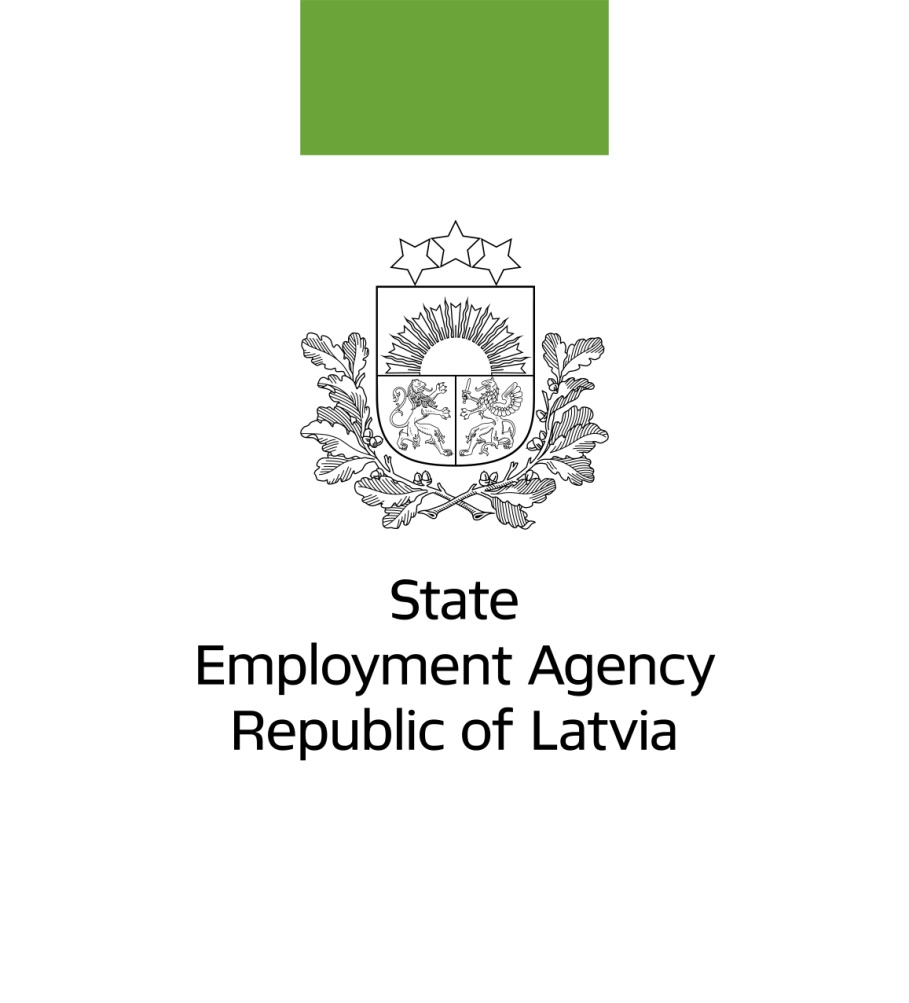 Apoyo para el aprendizaje en plataformas abiertas de cursos en línea con buena reputación internacional
En septiembre de 2021, el SPE de Letonia introdujo la «Iniciativa de habilidades del futuro» que financiaba la formación mediante cursos de aprendizaje en línea con especial hincapié en:
TIC
empresas
datos
aprendizaje profesional de idiomas
competencias trasversales

Las plataformas deben cumplir con una serie de criterios del Consejo de Ministros
Coursera (90 %), edX (9 %), FutureLearn (1 %)
Para asegurar la calidad de los estudios ofrecidos, al menos 10 de los centros de enseñanza superior albergados en la plataforma tienen que estar incluidos en el Ranking de las Universidades del Mundo (publicado en https://www.timeshighereducation.com/)
Financiación del SPE de hasta 500 EUR con la financiación previa del 50 %
Desempleados/empleados pueden realizar múltiples cursos
Desde julio de 2022: teniendo en cuenta el alto valor que tiene para los clientes la oportunidad de estudiar en programas educativos reconocidos internacionalmente y su interés por ello, el servicio se incluyó en la lista de los servicios básicos del SPE y su implementación continuó.
INICIATIVA DE HABILIDADES DEL FUTURO
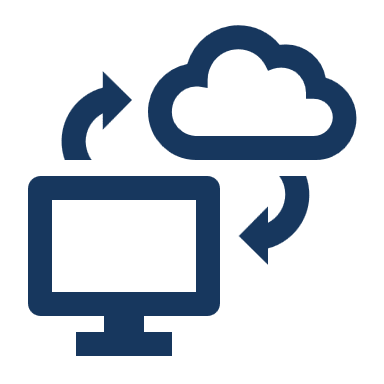 2
Plataformas de cursos de aprendizaje en línea
8
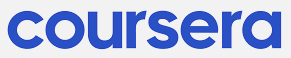 OBJETIVO:
Mejorar el conocimiento, las habilidades y las competencias en plataformas de cursos en línea de reconocimiento internacional
ASIGNATURAS:
Número de participantes *:
1464*
Informática
Empresas
Datos
Aprendizaje profesional de idiomas
Tecnologías de la información
Gestión
474
367
165
151
99
92
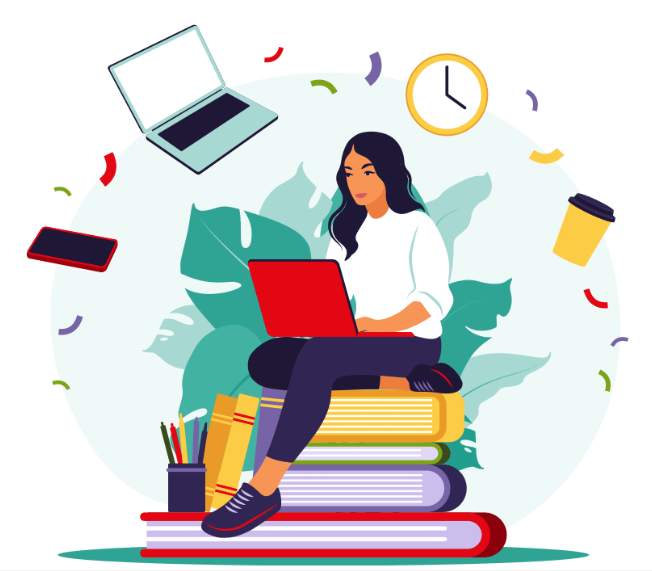 4 HABILIDADES TRANSDISCIPLINARIAS ADICIONALES:
Número de participantes *:
Comunicación y colaboración en el entorno laboral
Creatividad e innovación en el entorno profesional 
Autoorganización y gestión del tiempo
Competencias y métodos de aprendizaje
48
40
16
12
TOTAL
* Número de participantes
durante todo el periodo 08/09/2021 – 31/03/2023